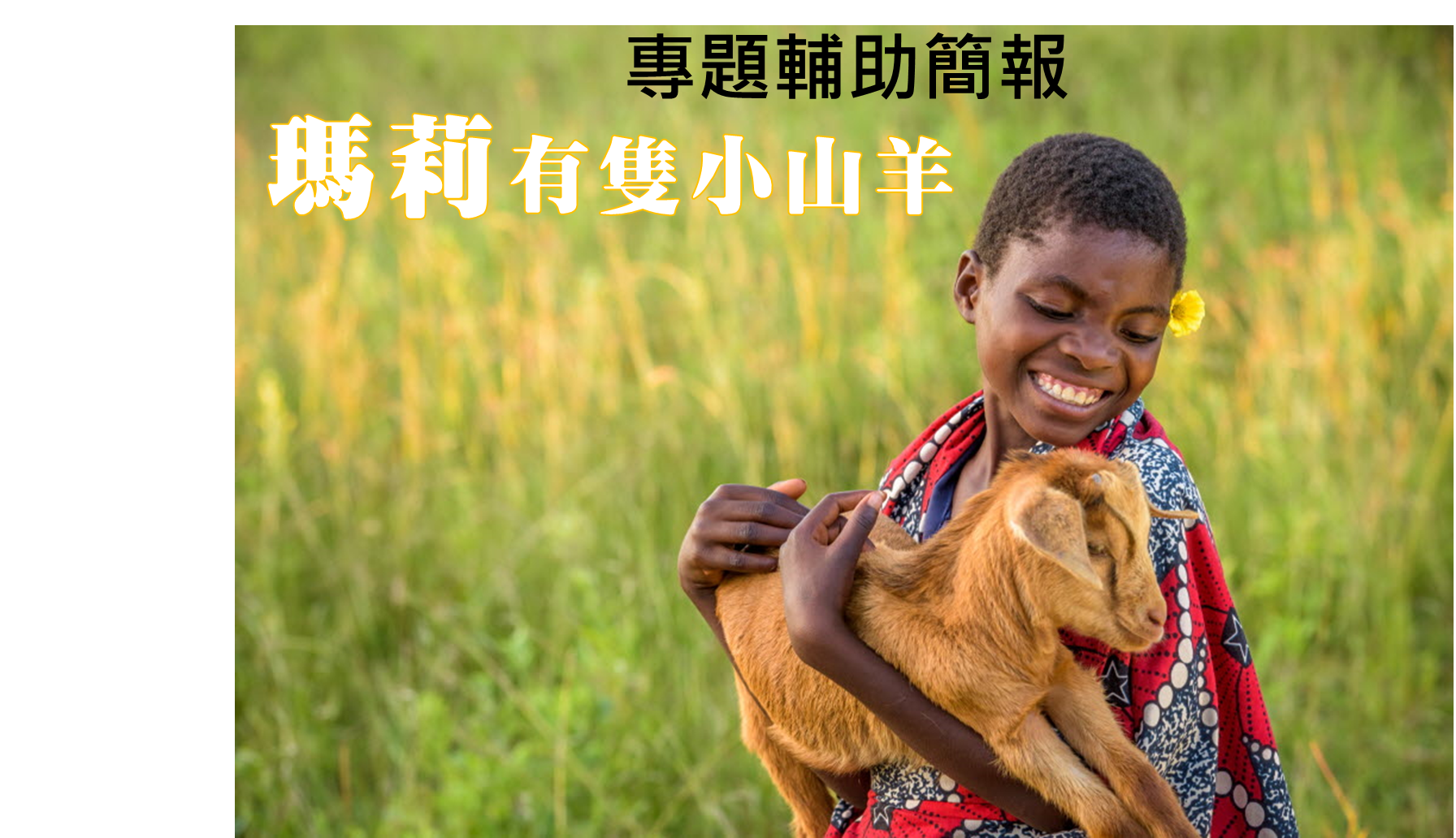 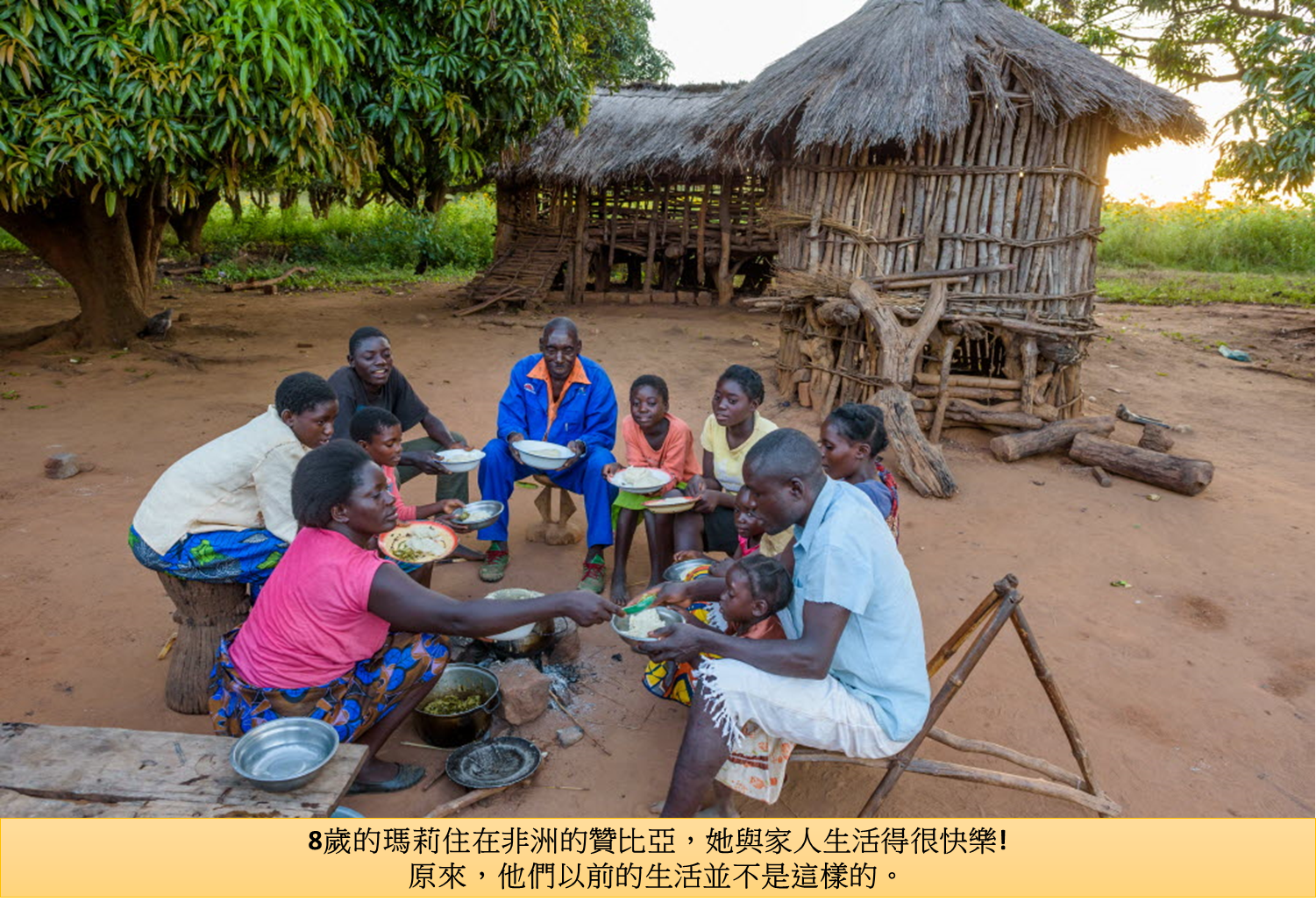 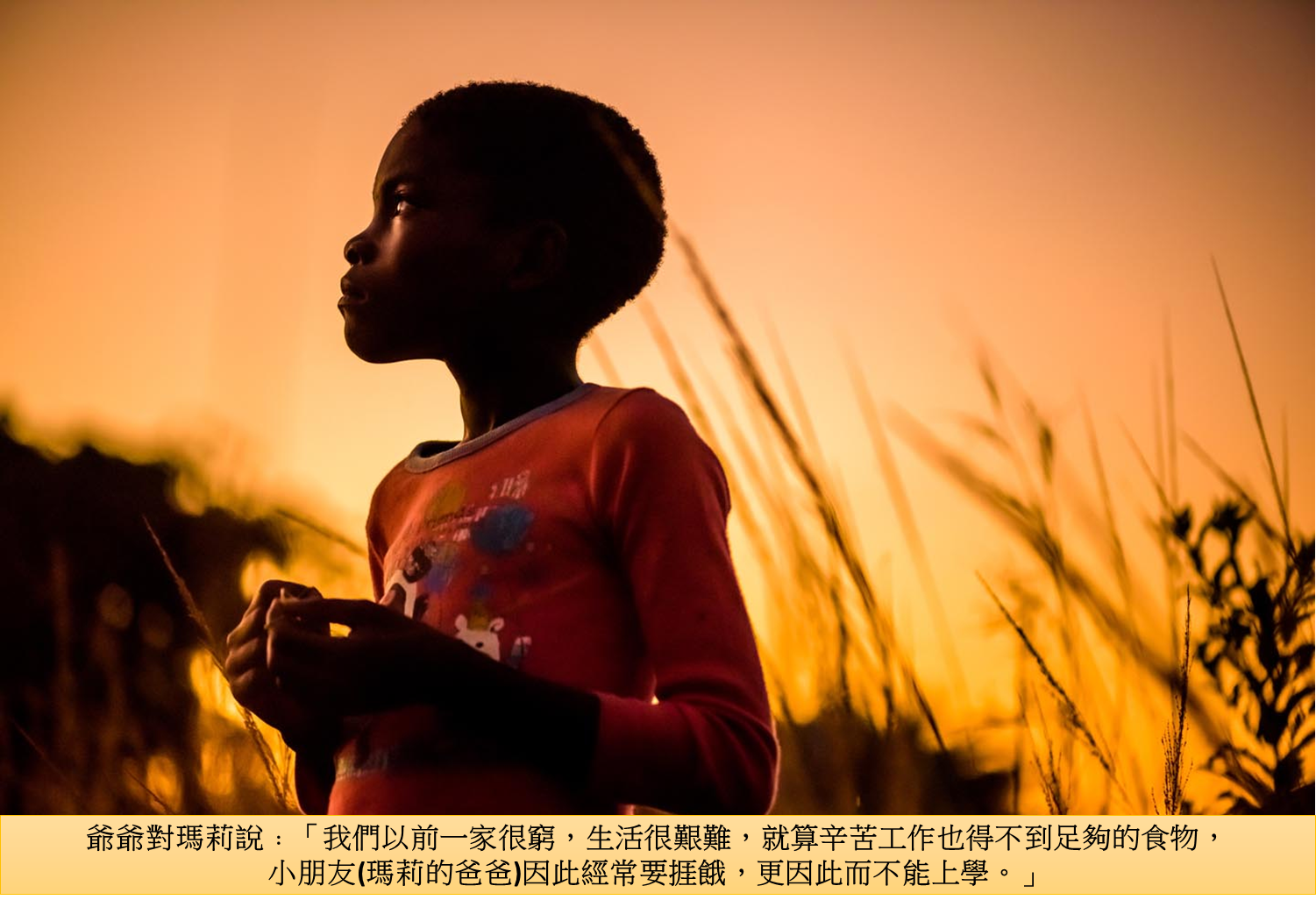 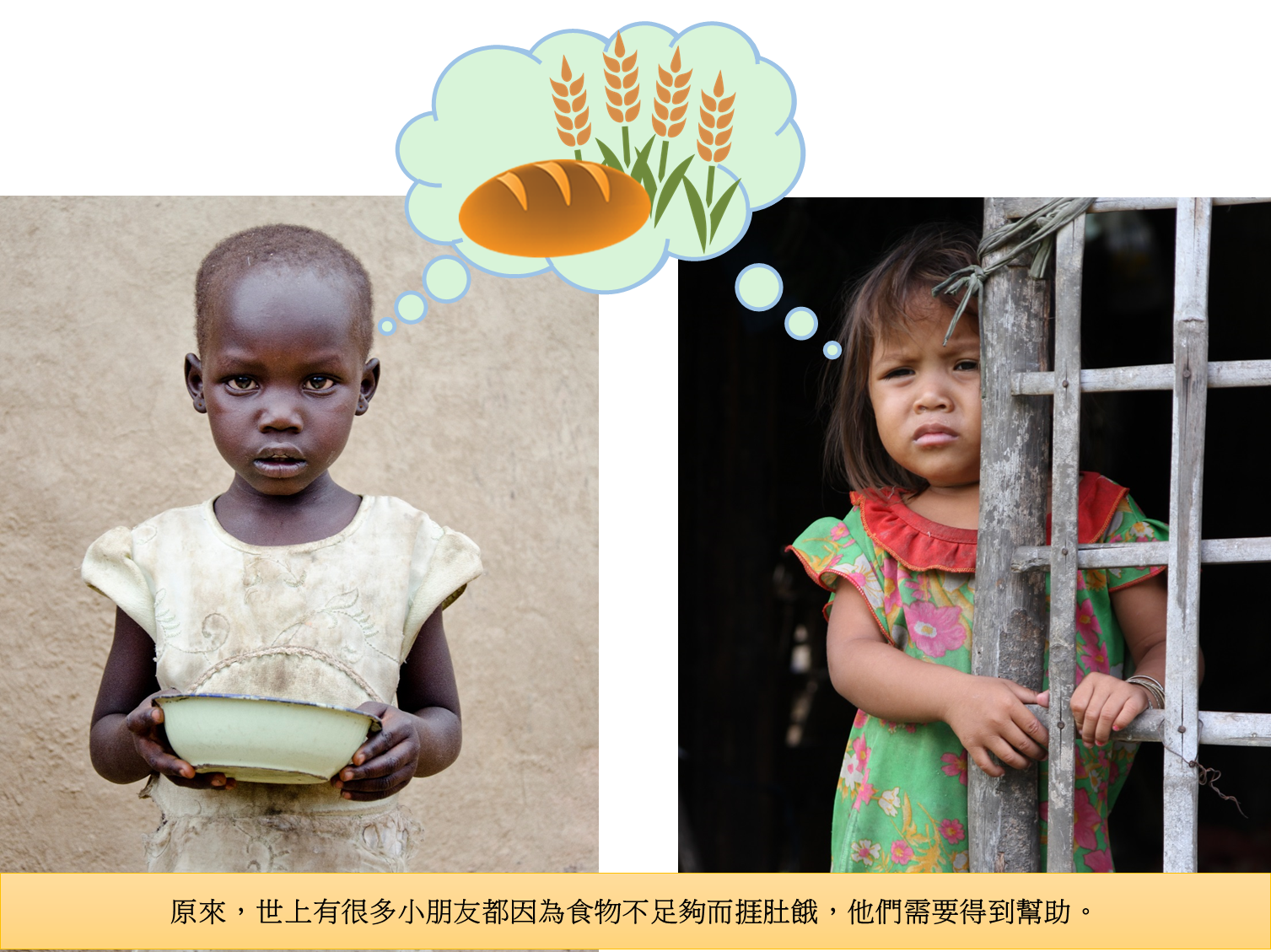 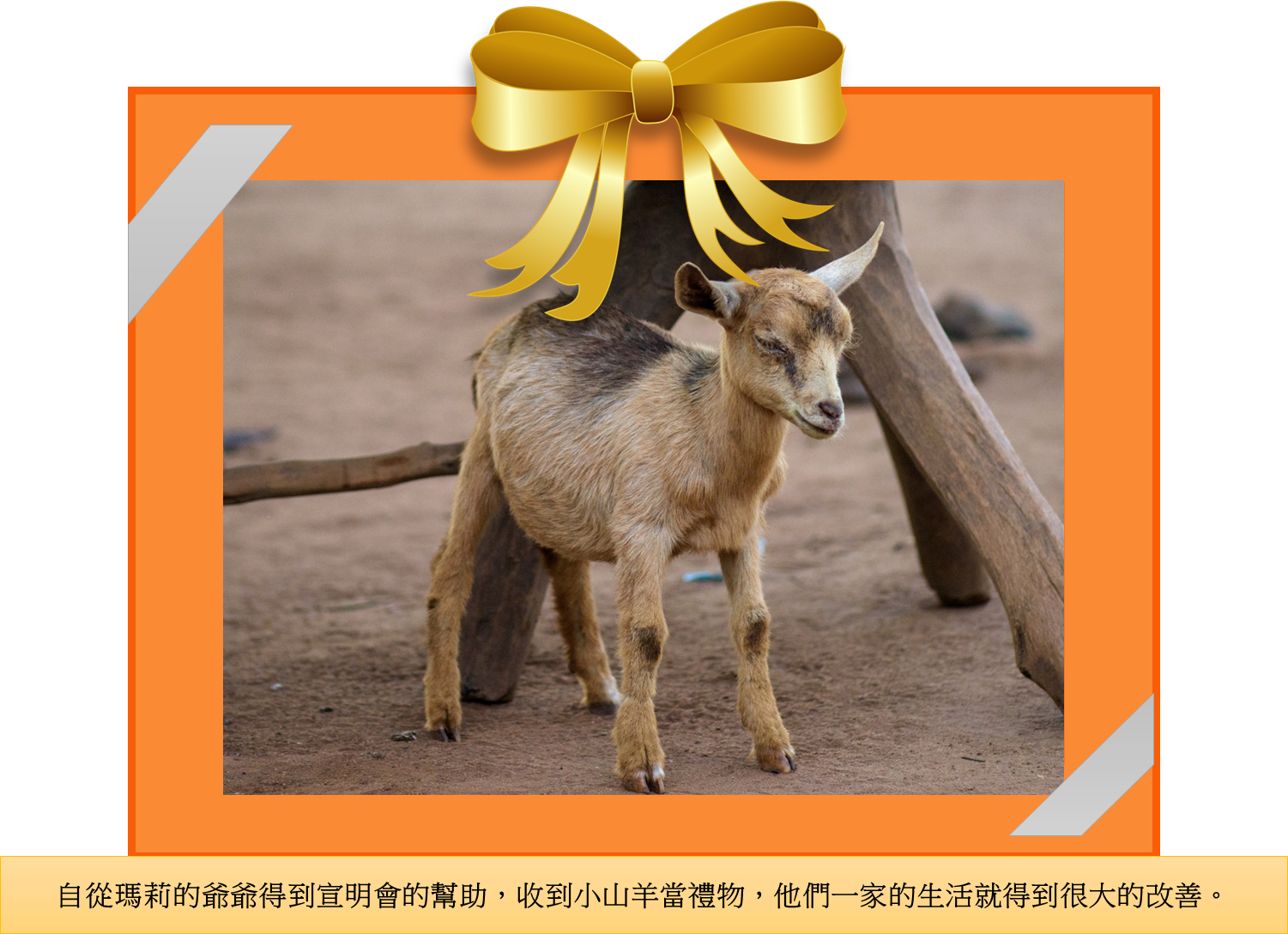 [Speaker Notes: ‘HERE COMES THE FREEDOM’
https://www.worldvision.org/sponsorship-news-stories/gift-catalog-goats-give-hope


Rosemary's Story, Part 1 | #ShareBigDreams | 
https://www.youtube.com/watch?v=su0rhpGzqxY

Rosemary's Story, Part 2 | #ShareBigDreams | 
https://www.youtube.com/watch?v=IvNBQekIwdY

Recipe for a Dream | #ShareBigDreams | World Vision 
https://www.youtube.com/watch?v=pwHK4cPkKSA



The Ripple Effect of Just One Goat | World Vision 
https://www.youtube.com/watch?v=Zjeyn22oiiY]
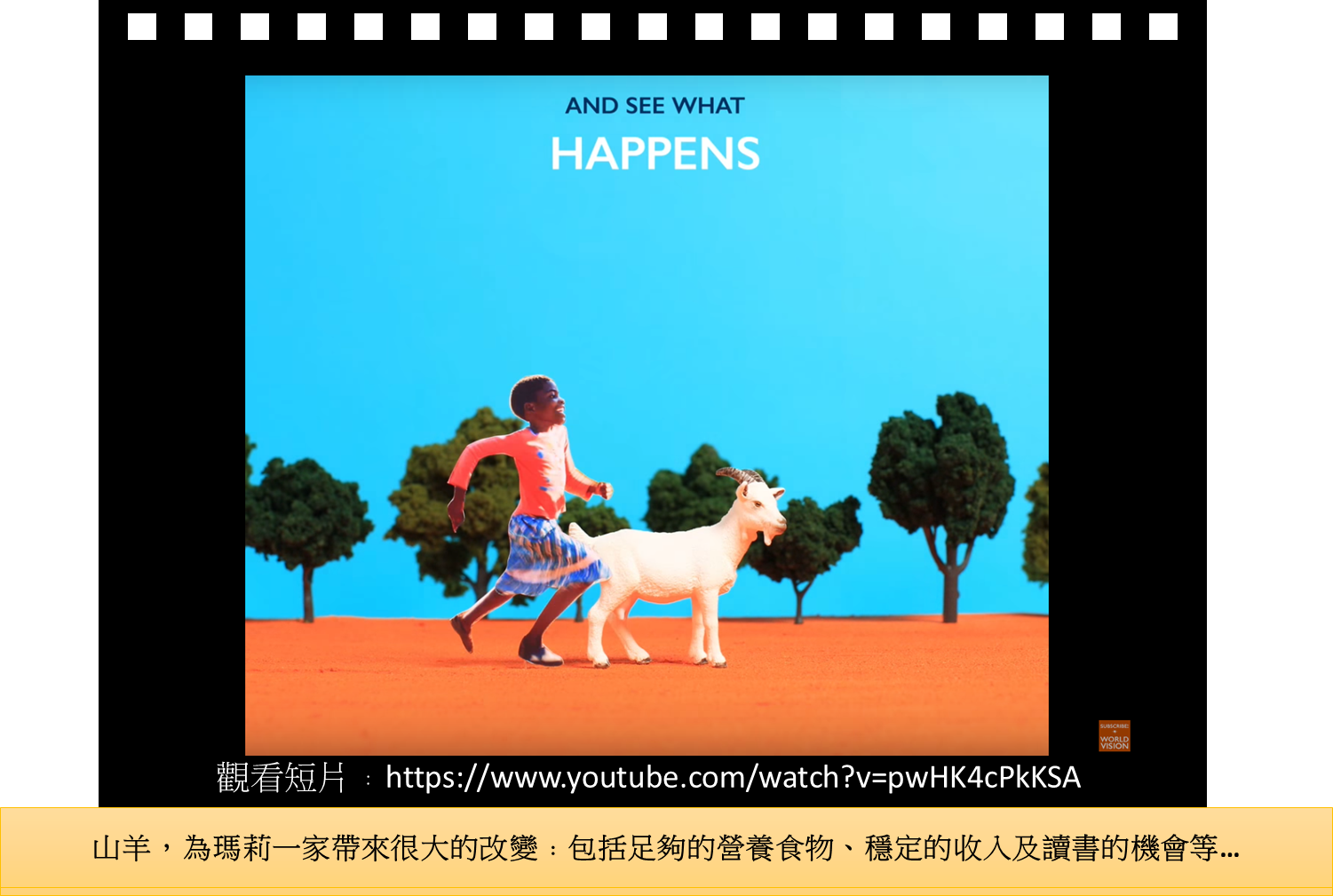 [Speaker Notes: 因為一隻山羊，為瑪莉一家帶來好大改變

Recipe for a Dream | #ShareBigDreams | World Vision 
https://www.youtube.com/watch?v=pwHK4cPkKSA

Rosemary's Story, Part 1 | #ShareBigDreams | 
https://www.youtube.com/watch?v=su0rhpGzqxY

Rosemary's Story, Part 2 | #ShareBigDreams | 
https://www.youtube.com/watch?v=IvNBQekIwdY



The Ripple Effect of Just One Goat | World Vision 
https://www.youtube.com/watch?v=Zjeyn22oiiY]
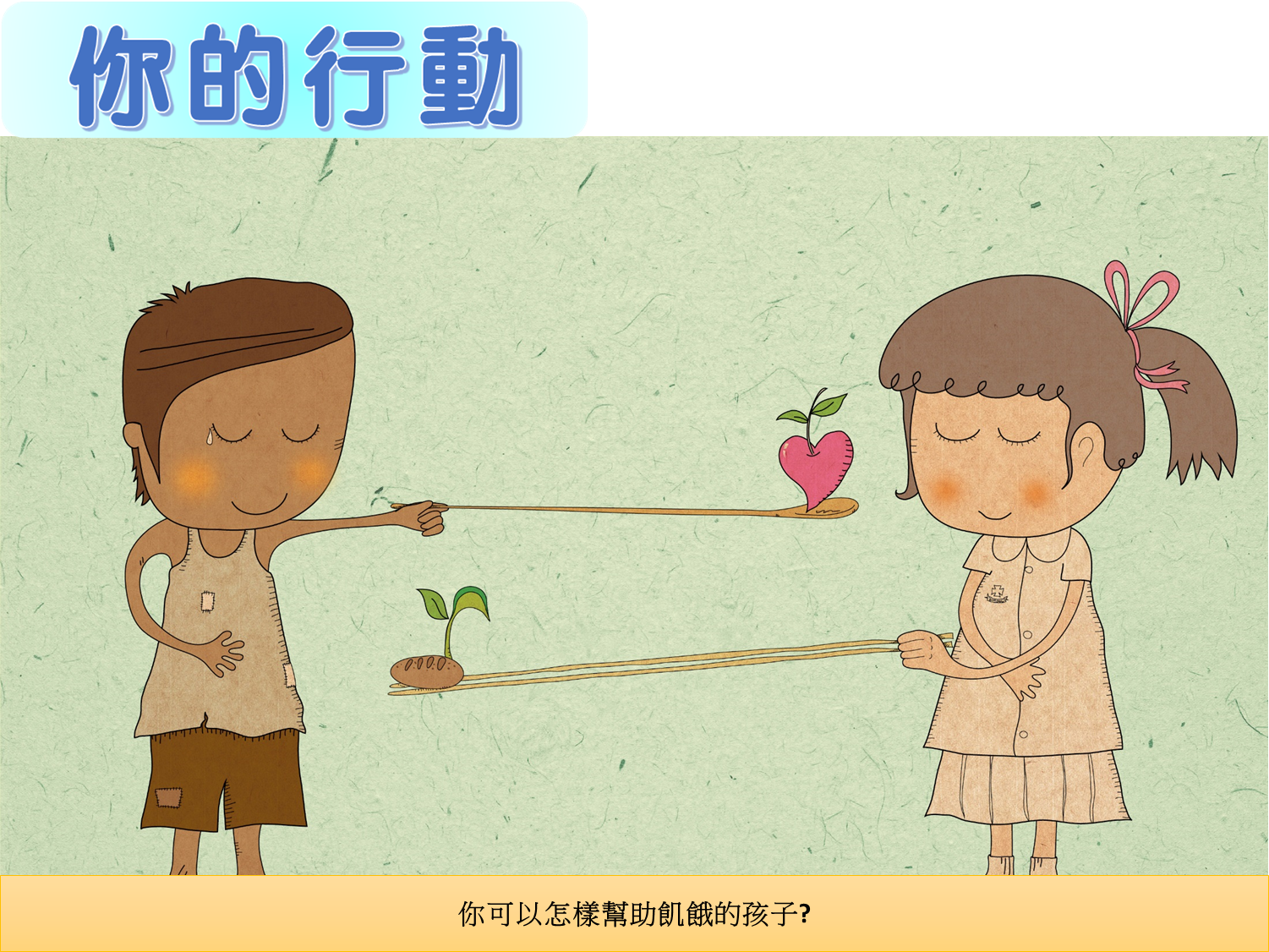 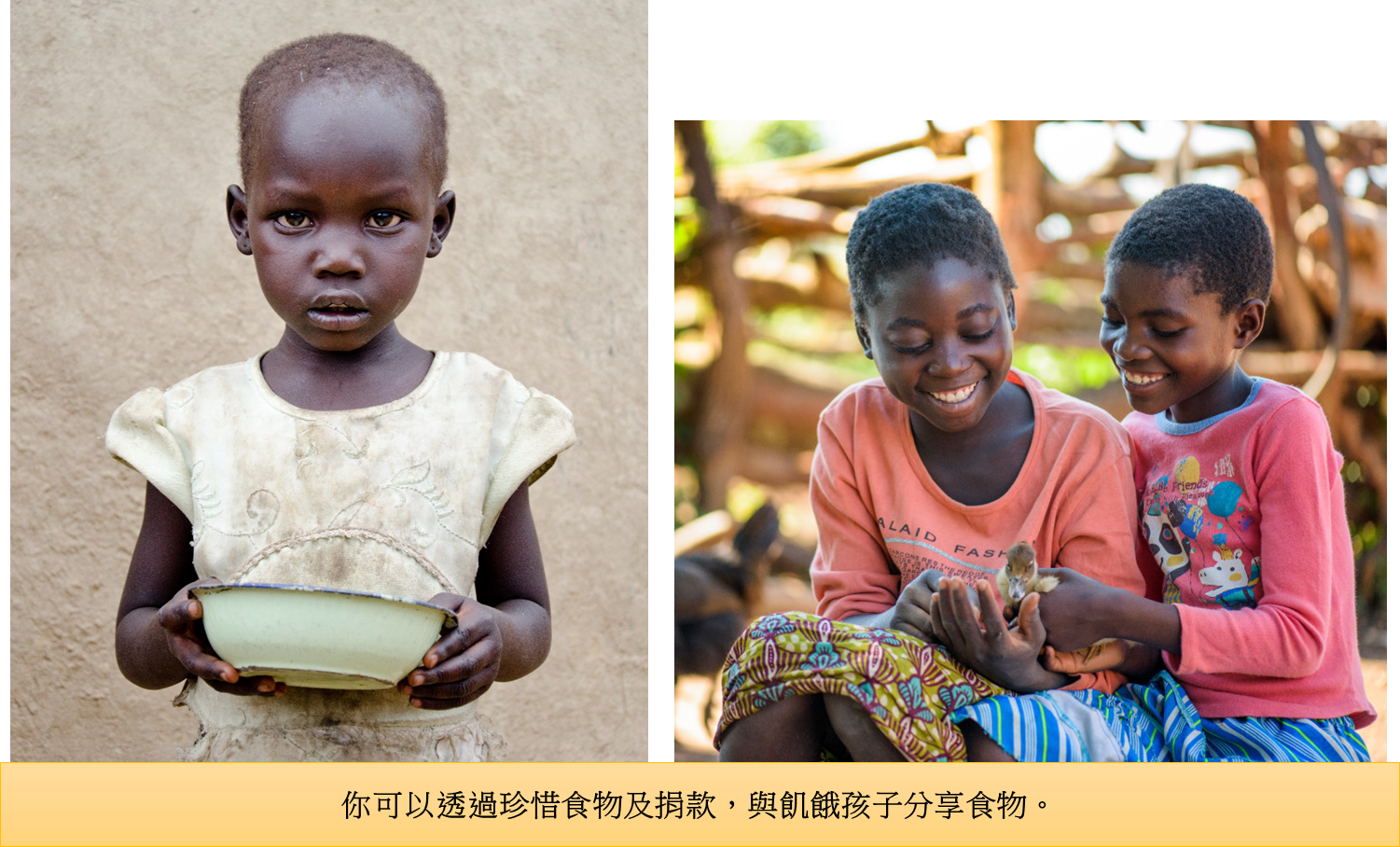 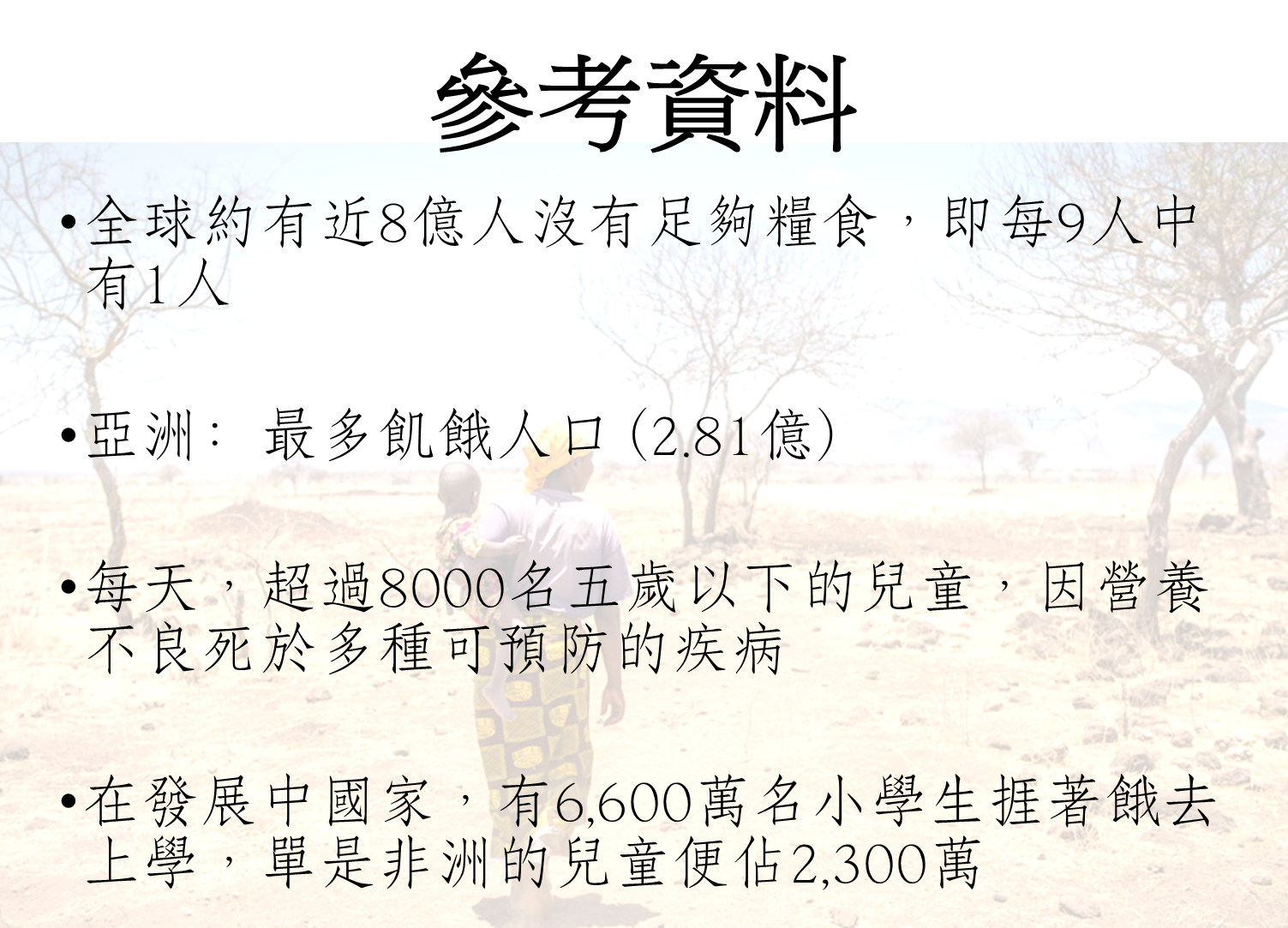 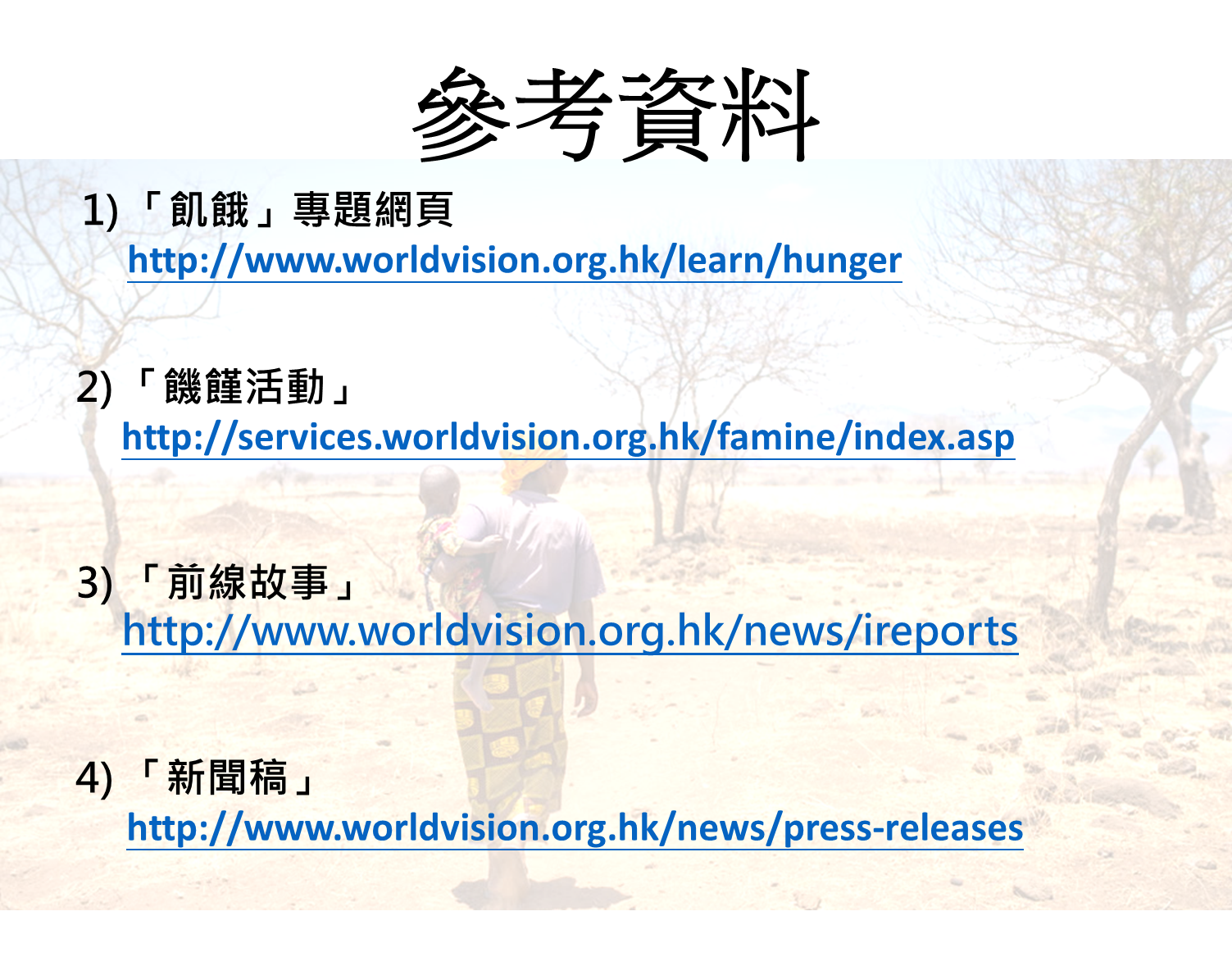